[Tytuł plakatu] Lorem ipsum dolor sit amet, consectetuer adipiscing elit maecenas porttitor congue massa fusce
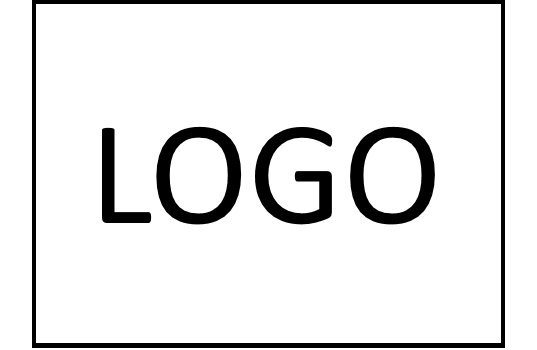 [Zamień następujące nazwiska i tytuły na nazwiska i tytuły rzeczywistych współautorów] Aneta Duda, dr; Jan Kozłowski, dr; Jerzy Pawlak, mgr piel., spec. poł., piel. sys. i Milena Kowalska, dr n. med.
Streszczenie
Metody
Wyniki
Tutaj dodaj streszczenie. Aby usunąć punktory, kliknij przycisk Punktory na karcie Narzędzia główne.
Tutaj wymień metody i umieść opisy
Metoda 1
Metoda 2
Metoda 3
Tło
Jeśli to konieczne, dodaj tytuł. Kliknij przycisk z literą B na karcie Narzędzia główne, aby dodać pogrubienie.
Element tła
Element tła
Element tła
Tutaj dodaj dodatkowe informacje lub metody.
Cele
Wyniki
Wnioski
Tutaj wymień cele
Cel 1
Cel 2
Cel 3
Wynik 1
Wynik 2
Wynik 3
Wniosek 1
Wniosek 2
Wniosek 3
[Speaker Notes: Aby zmienić ten plakat, zamień zawartość przykładową na własną zawartość. Jeśli jednak wolisz zacząć od czystego szablonu, użyj przycisku Nowy slajd na karcie Narzędzia główne, aby wstawić nową stronę, a następnie wprowadź tekst i zawartość do pustych symboli zastępczych. Jeśli potrzebujesz więcej symboli zastępczych dla tytułów, podtytułów lub tekstu podstawowego, skopiuj istniejące symbole zastępcze i przeciągnij je we właściwe miejsca.]